Формы и методы работы по формированию здорового образа жизни у детей дошкольного возраста.
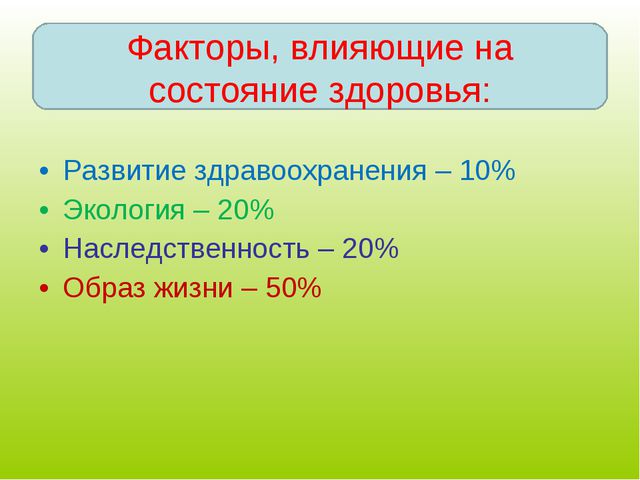 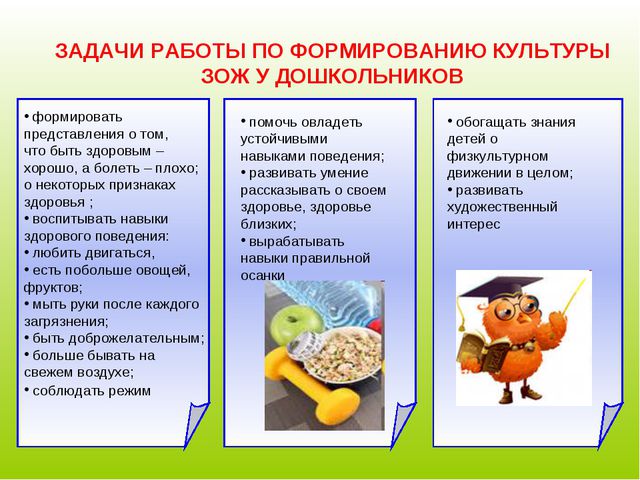 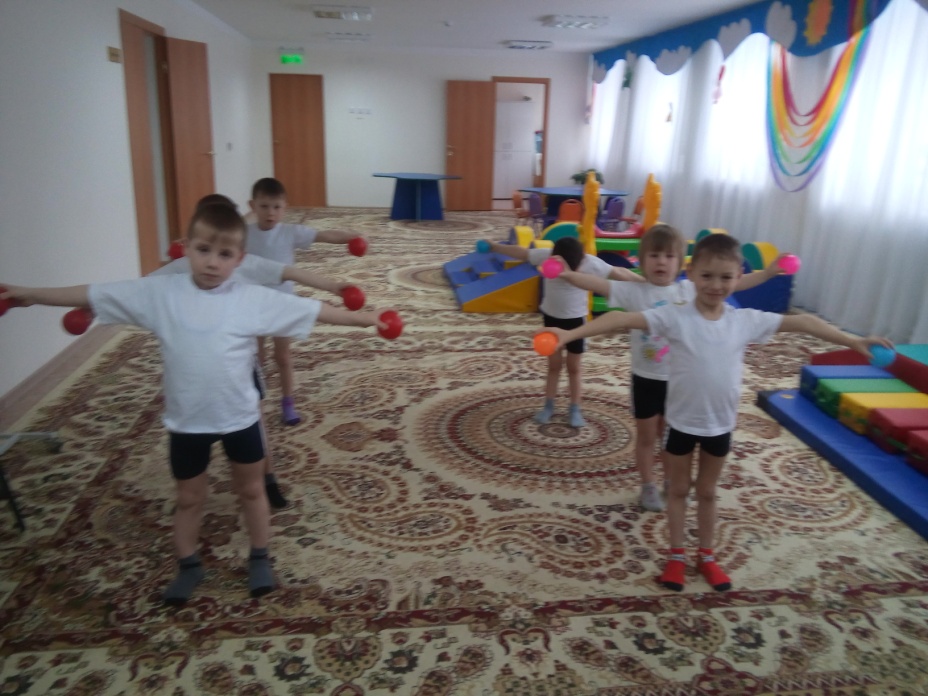 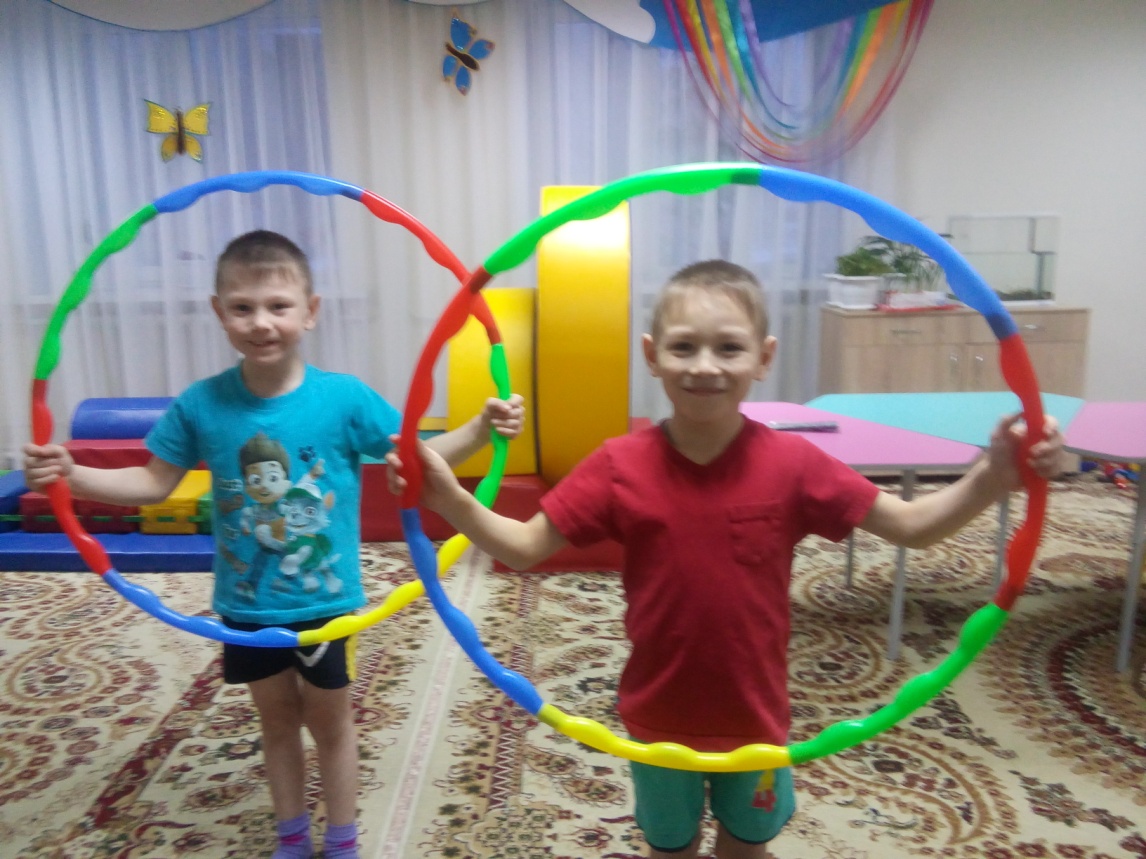 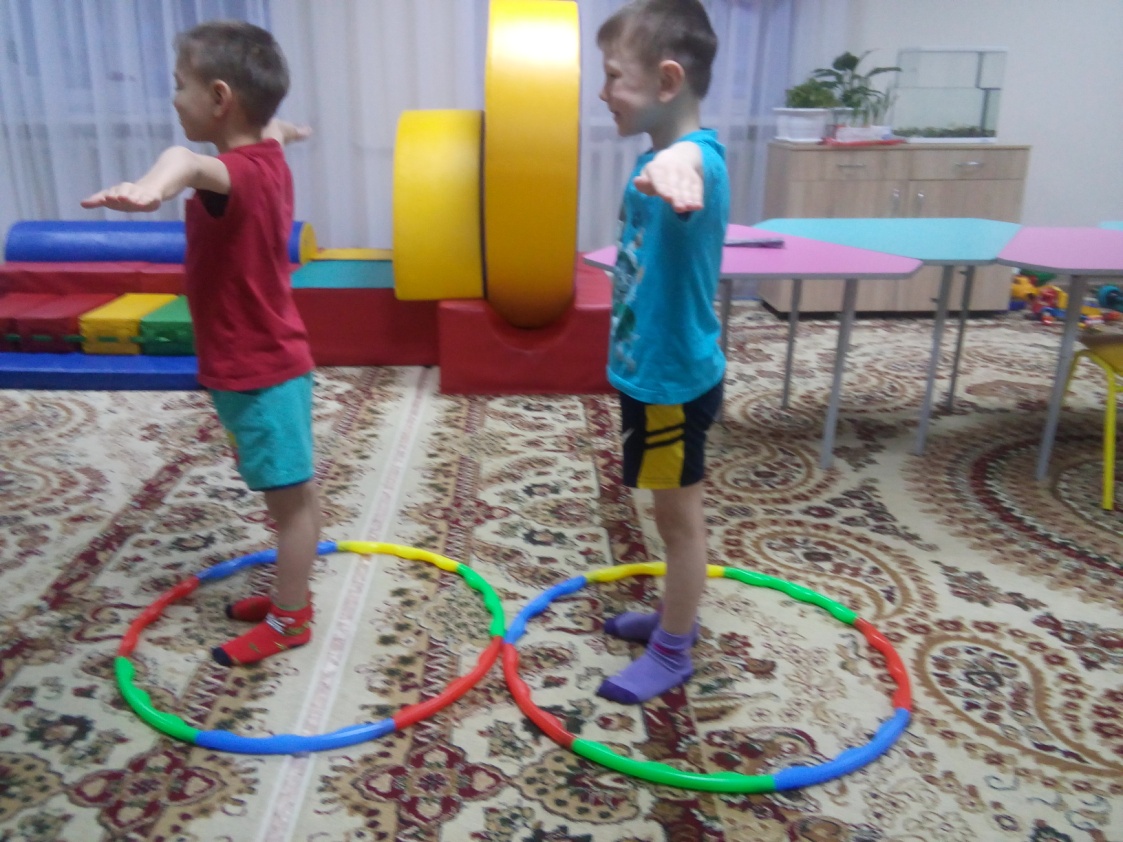 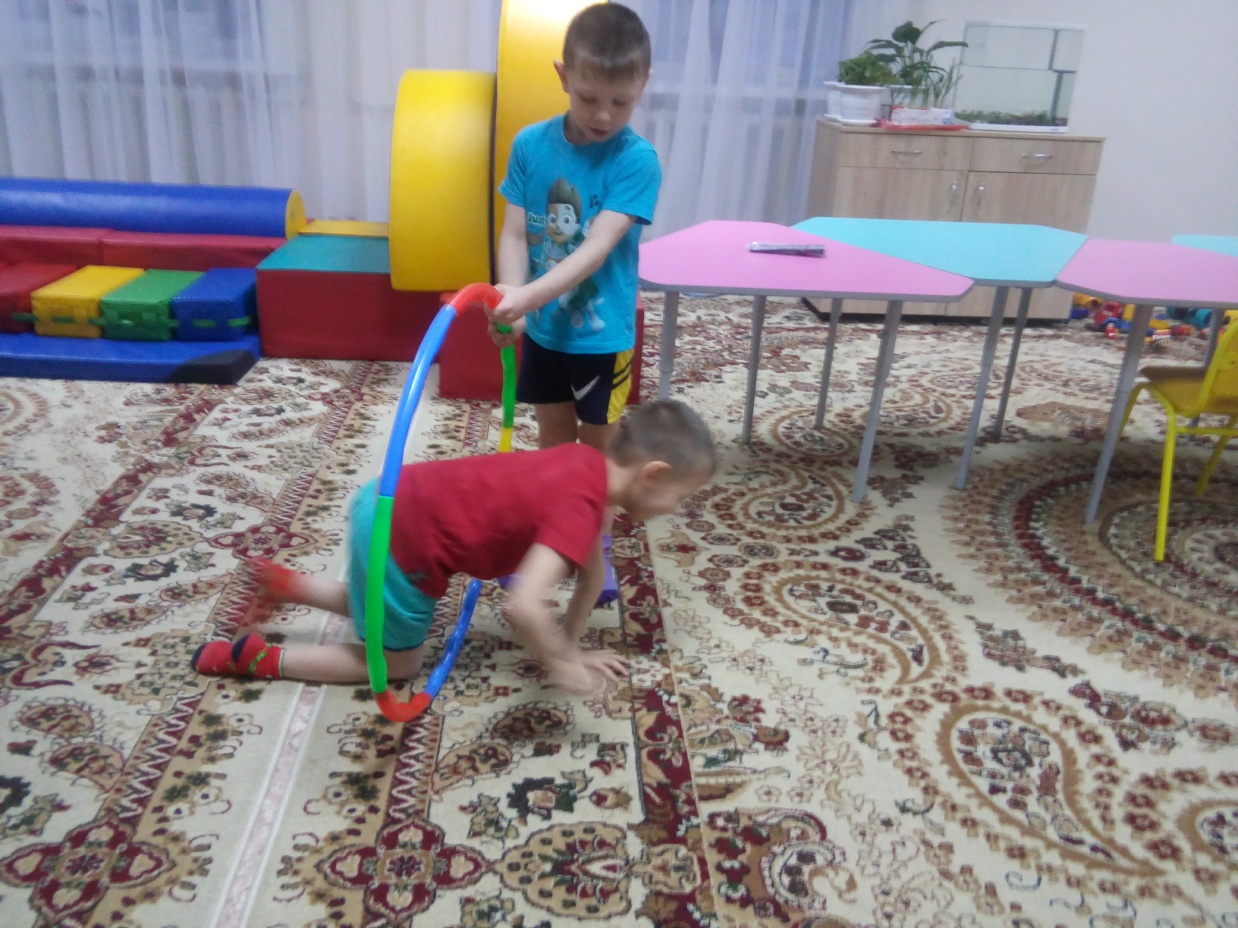 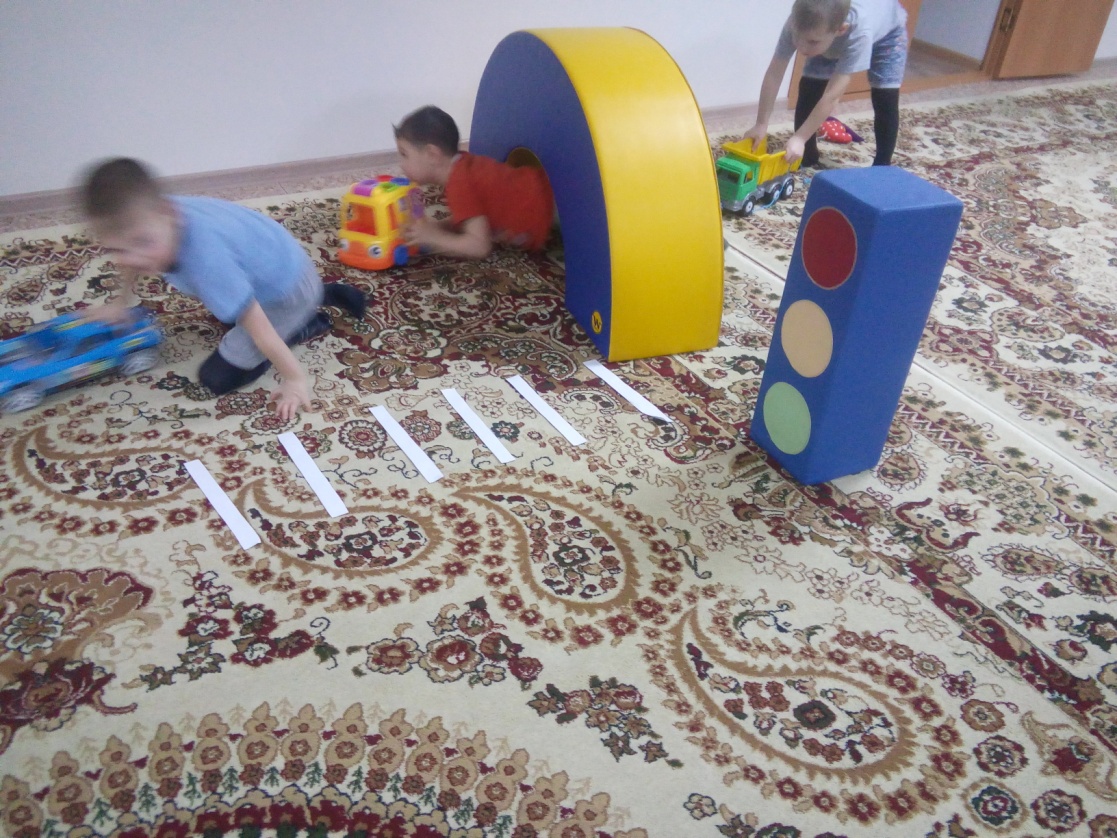 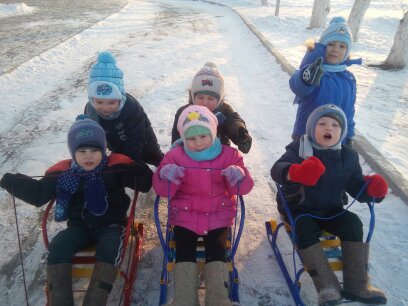 Профилактические мероприятия
утренняя гимнастика; 
спортивные игры;  
спортивные досуги, 
спортивные праздники;  
подвижные игры на прогулке.
Виды физкультурных занятий
игровые; 
сюжетно-ролевые ; 
прогулки-походы;  
игровые эстафеты-соревнования;
Методы и приёмы:
Рассказы и беседы воспитателя;  
Заучивание стихотворений;  
Моделирование различных ситуаций; 
Рассматривание иллюстраций, 
   сюжетных, предметных картинок,
   плакатов;  
Сюжетно-ролевые игры;  
Дидактические игры;  
Подвижные игры; 
Совместные  прогулки на природу;
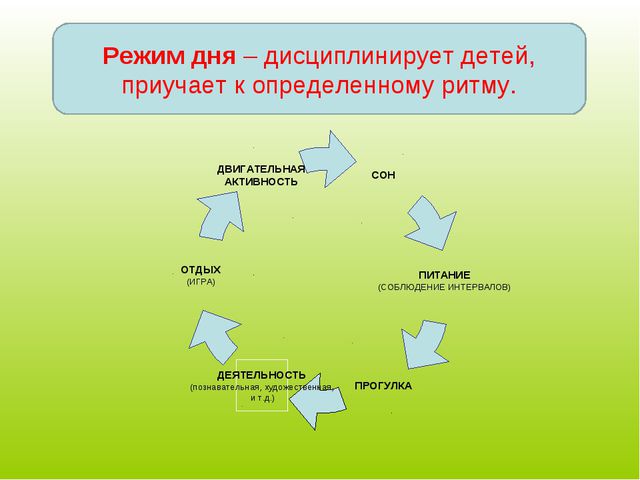 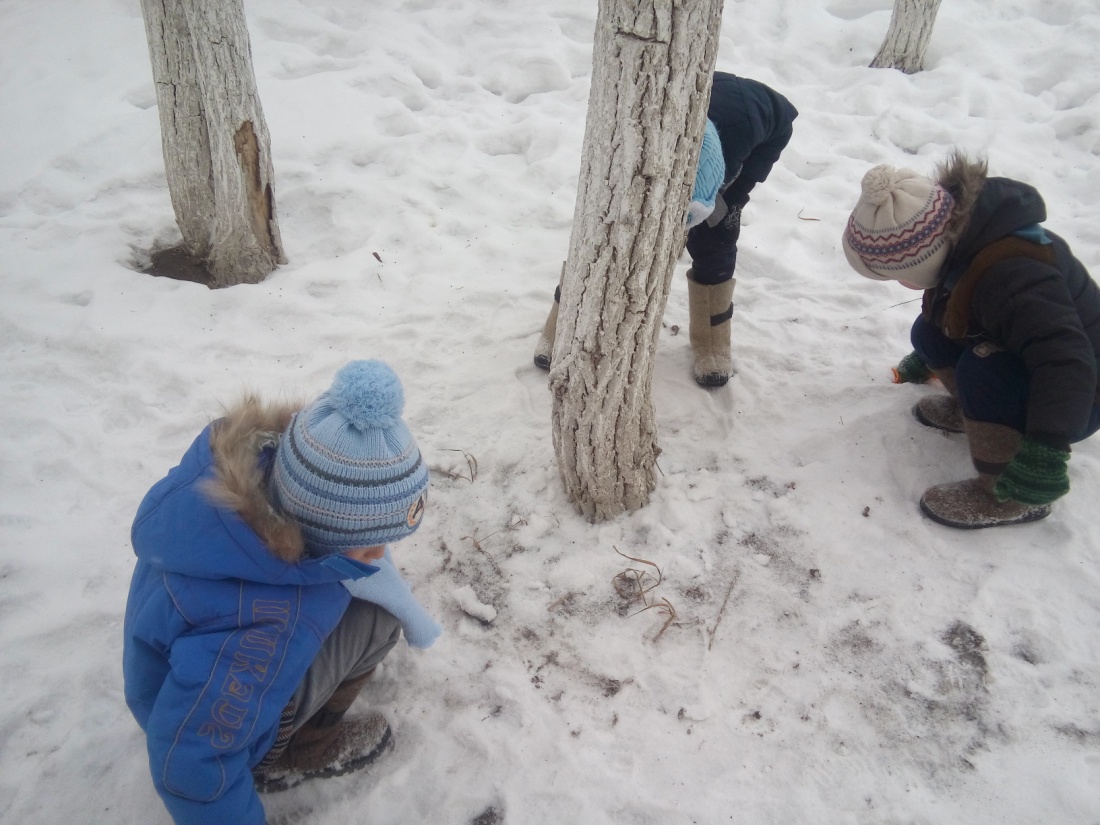 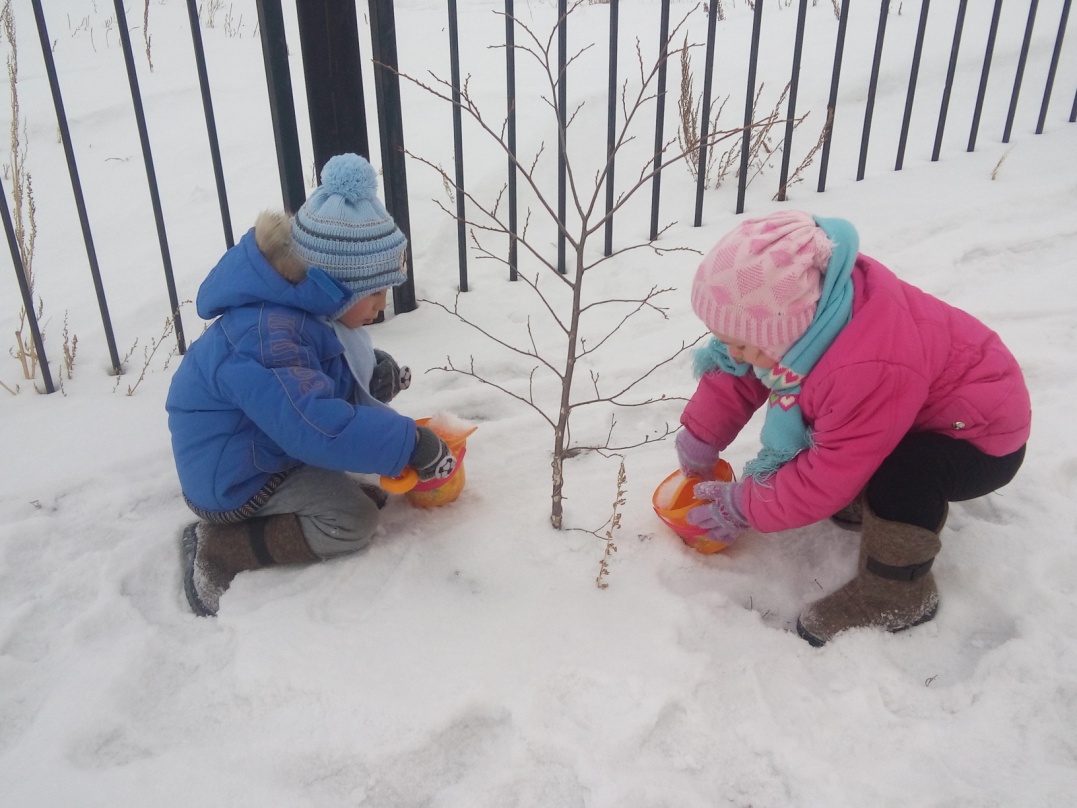 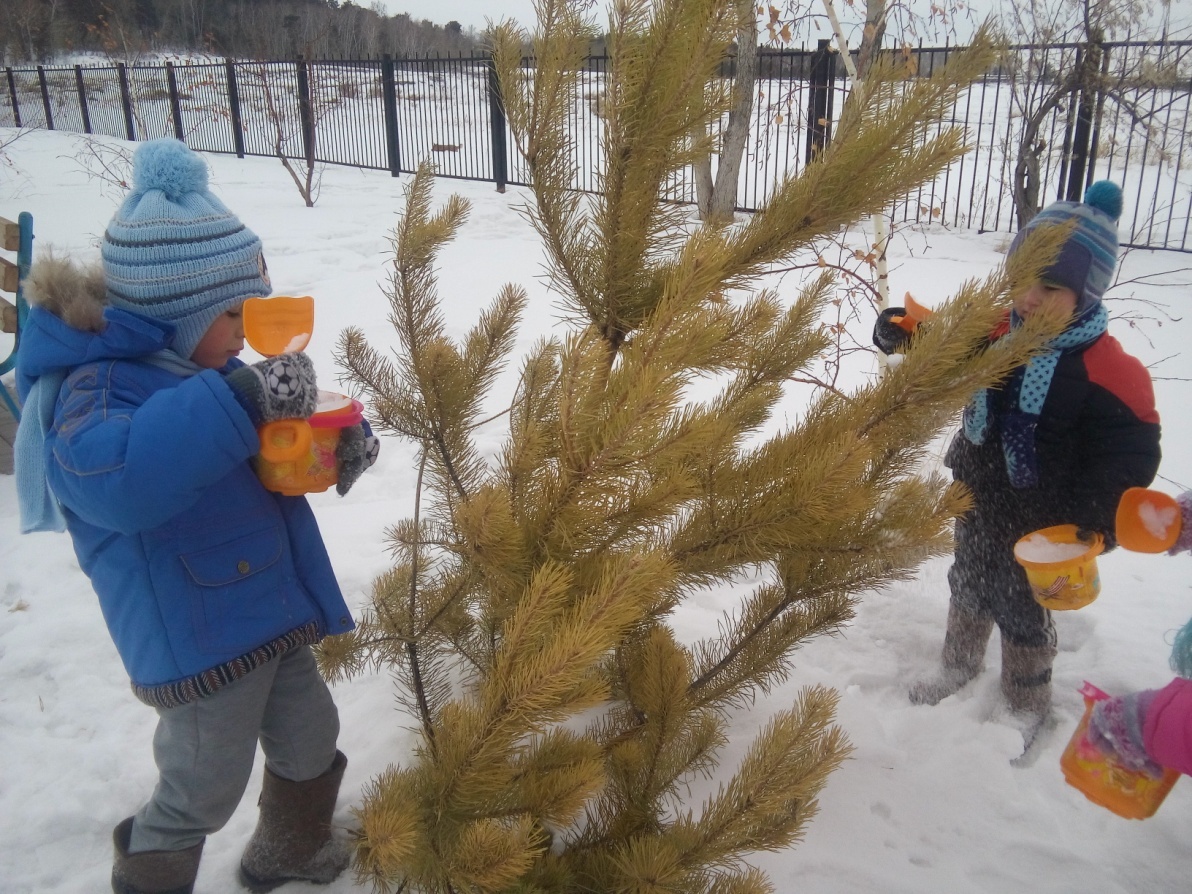 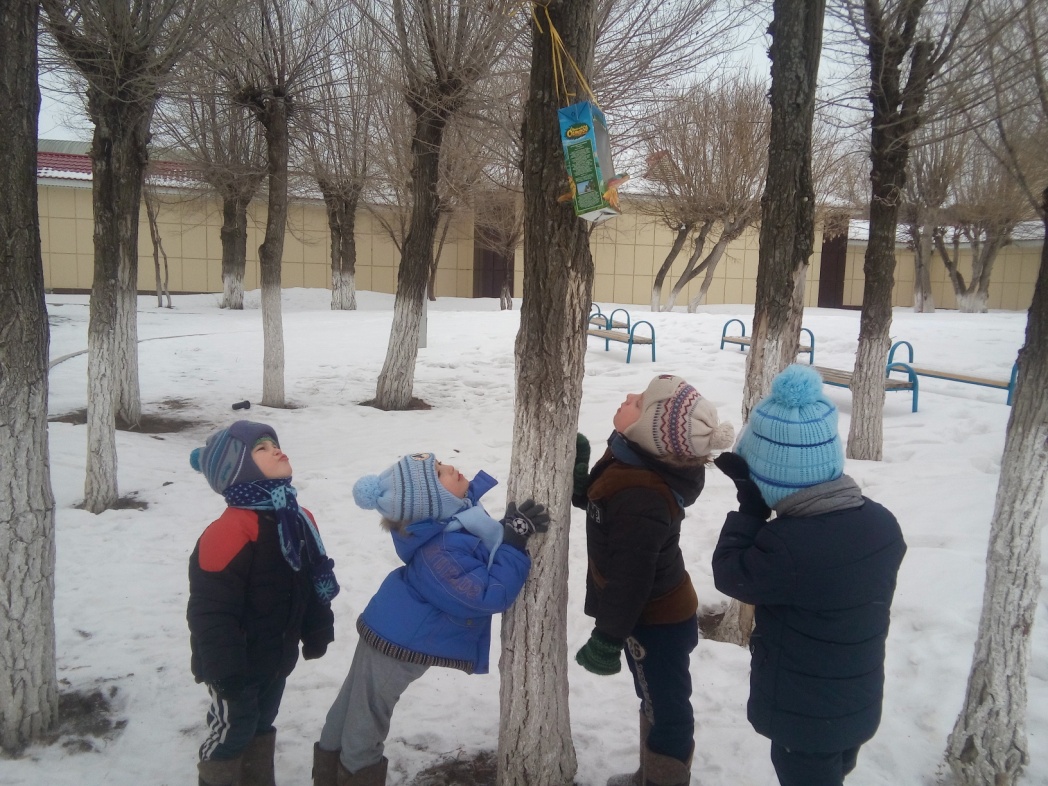 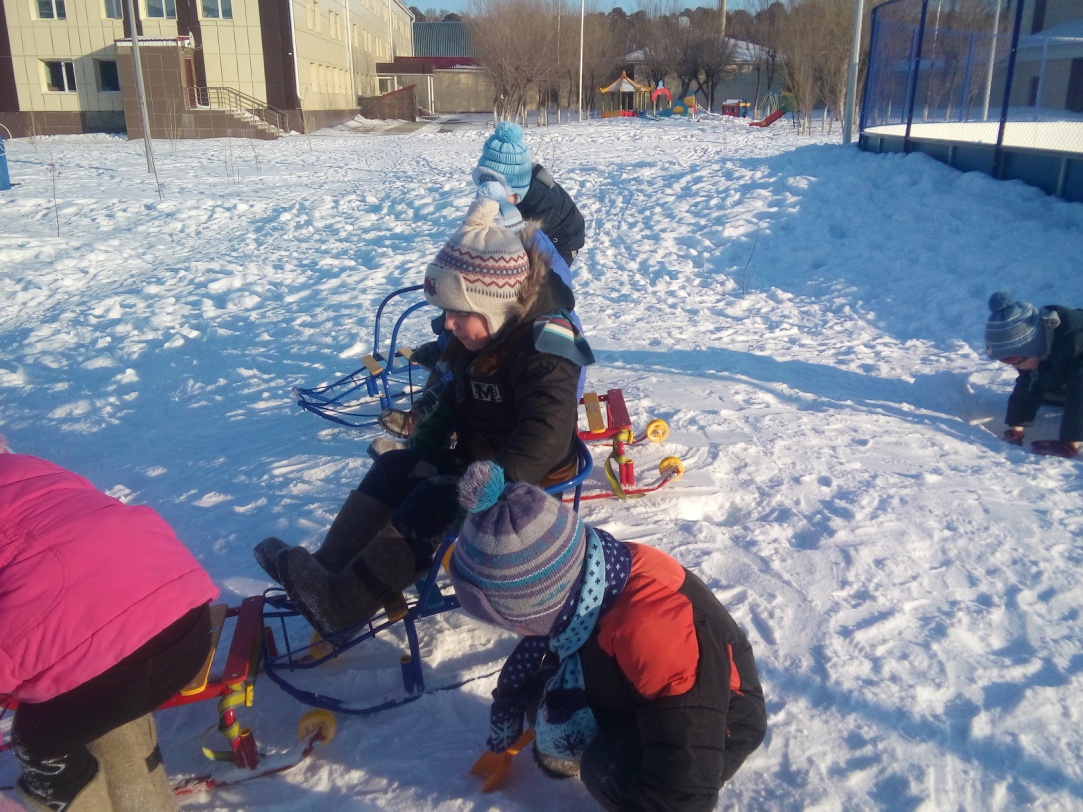 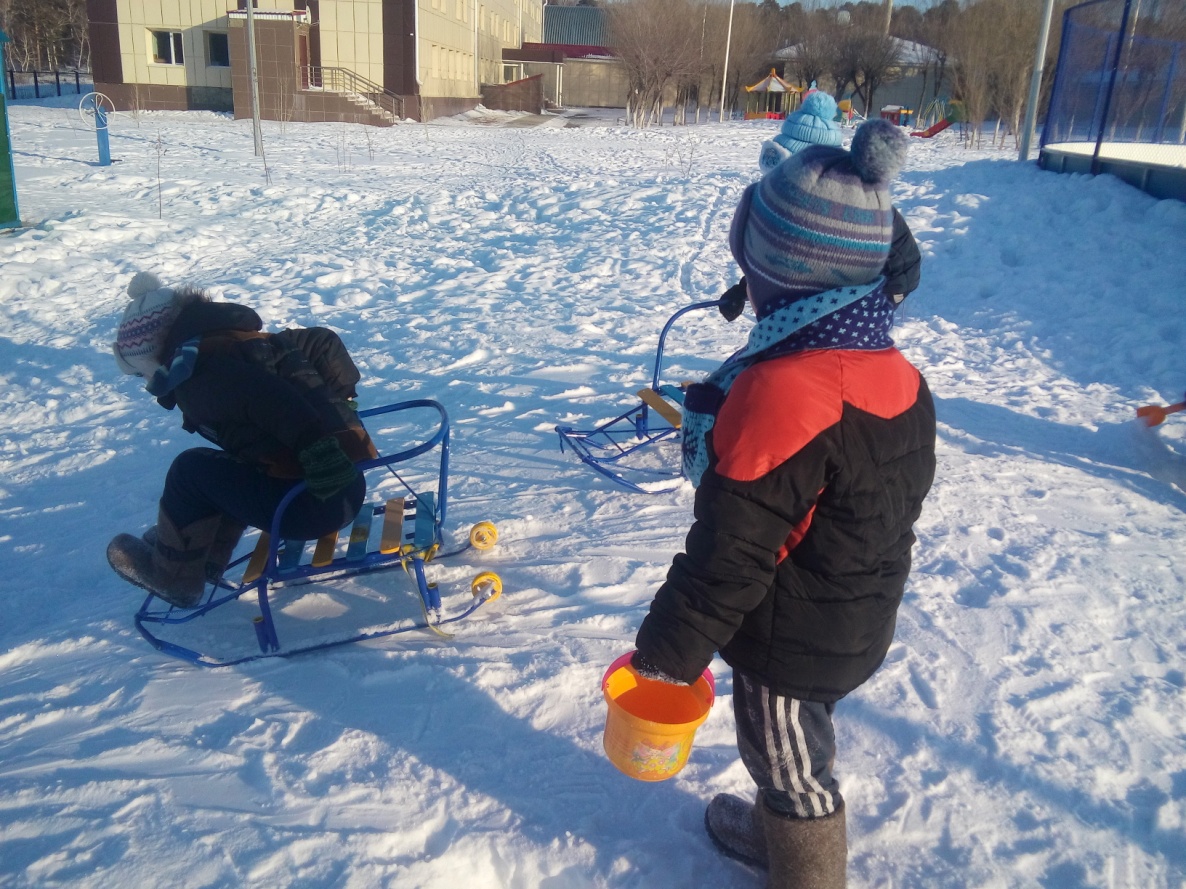 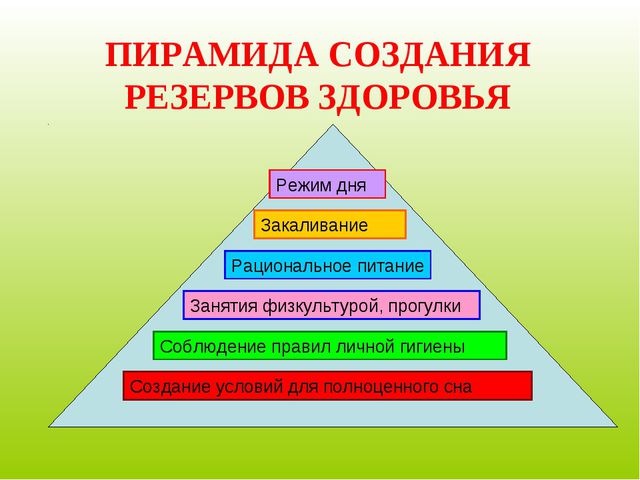 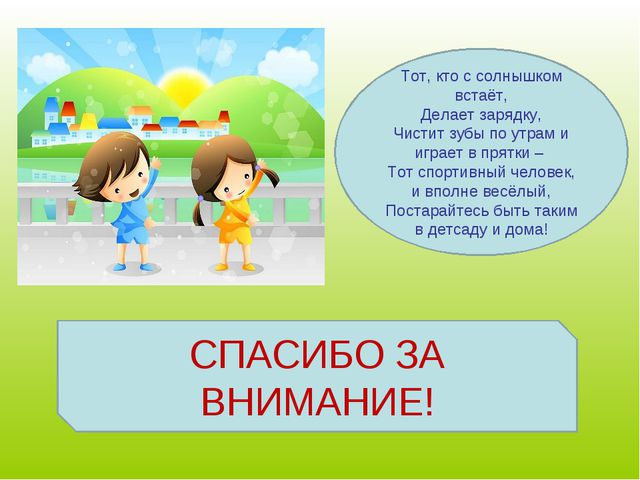